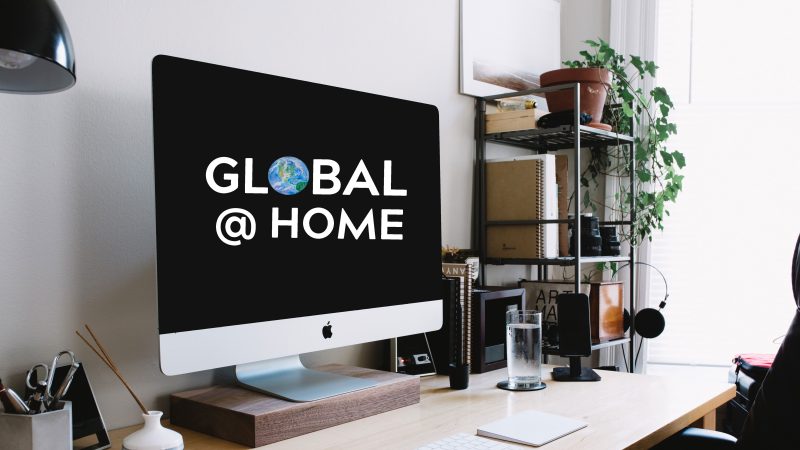 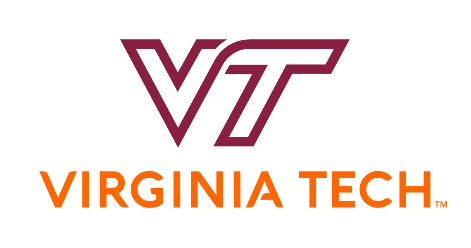 Webinar Reminders
Stay muted: Please remain muted unless presenting 
Format: 1.5 hours of webinar content with 30 minutes for Q&A and discussion
Questions: Submit questions or comments using the chat box
Recording: Will be made available following the webinar
Resources: Visit the Global Education website for access to resources mentioned
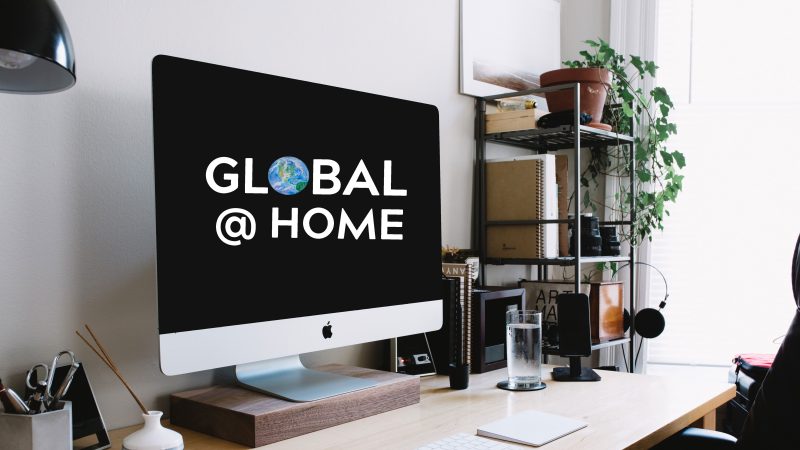 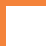 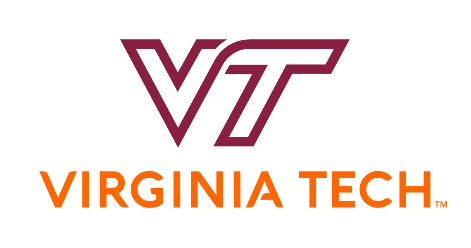 BRINGING A GLOBAL PERSPECTIVE TO THE CLASSROOM
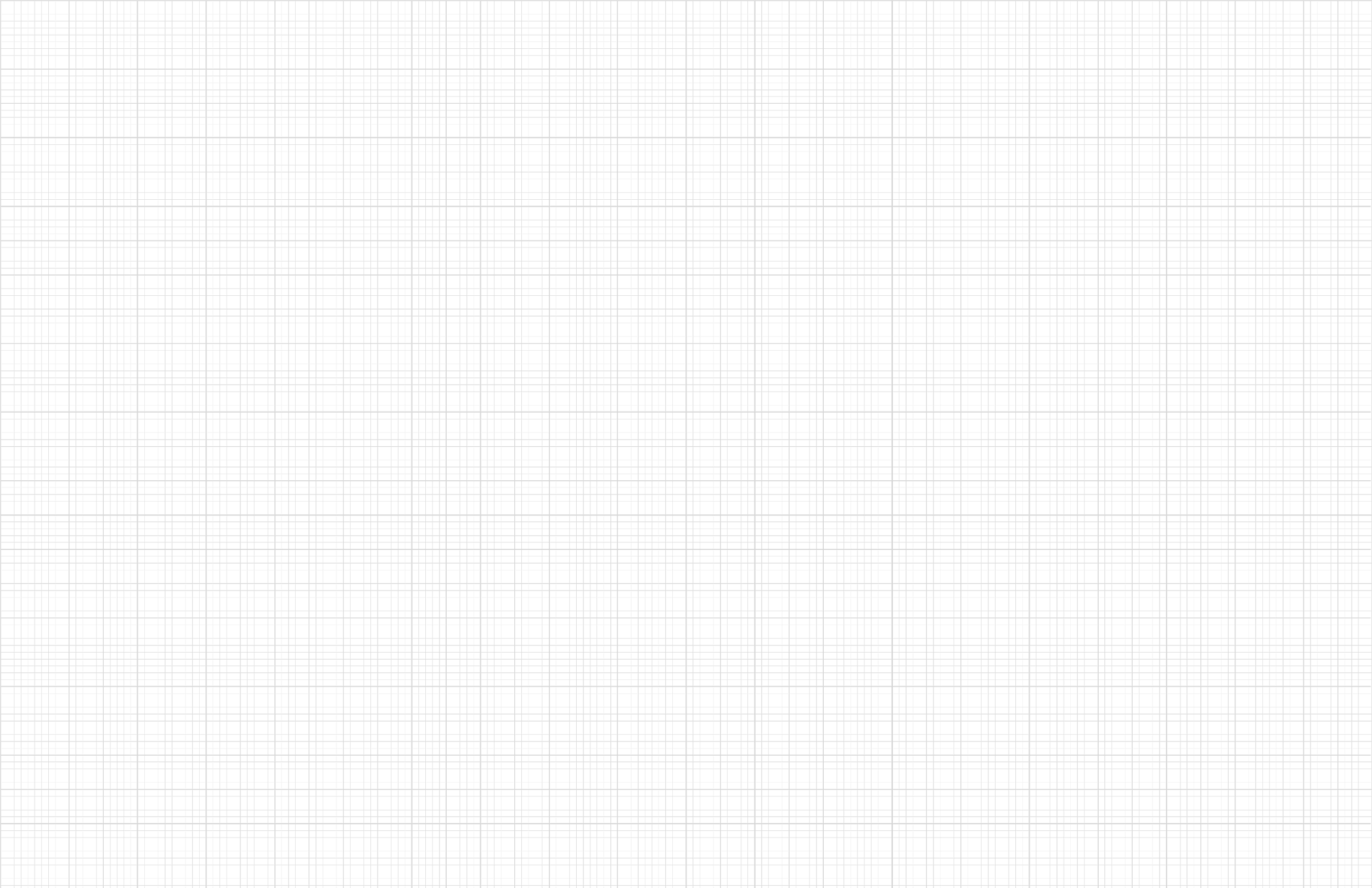 Why is Virtual Exchange important?
Opportunities to foster meaningful engagement with difference and  help students develop key skills (cross-cultural communication, frame-shifting, teamwork, flexibility, cultural empathy, self-awareness, etc.)
Expanded accessibility
Awareness of and  interest in global learning, study abroad, international careers
Faculty/staff global network, research and professional opportunities
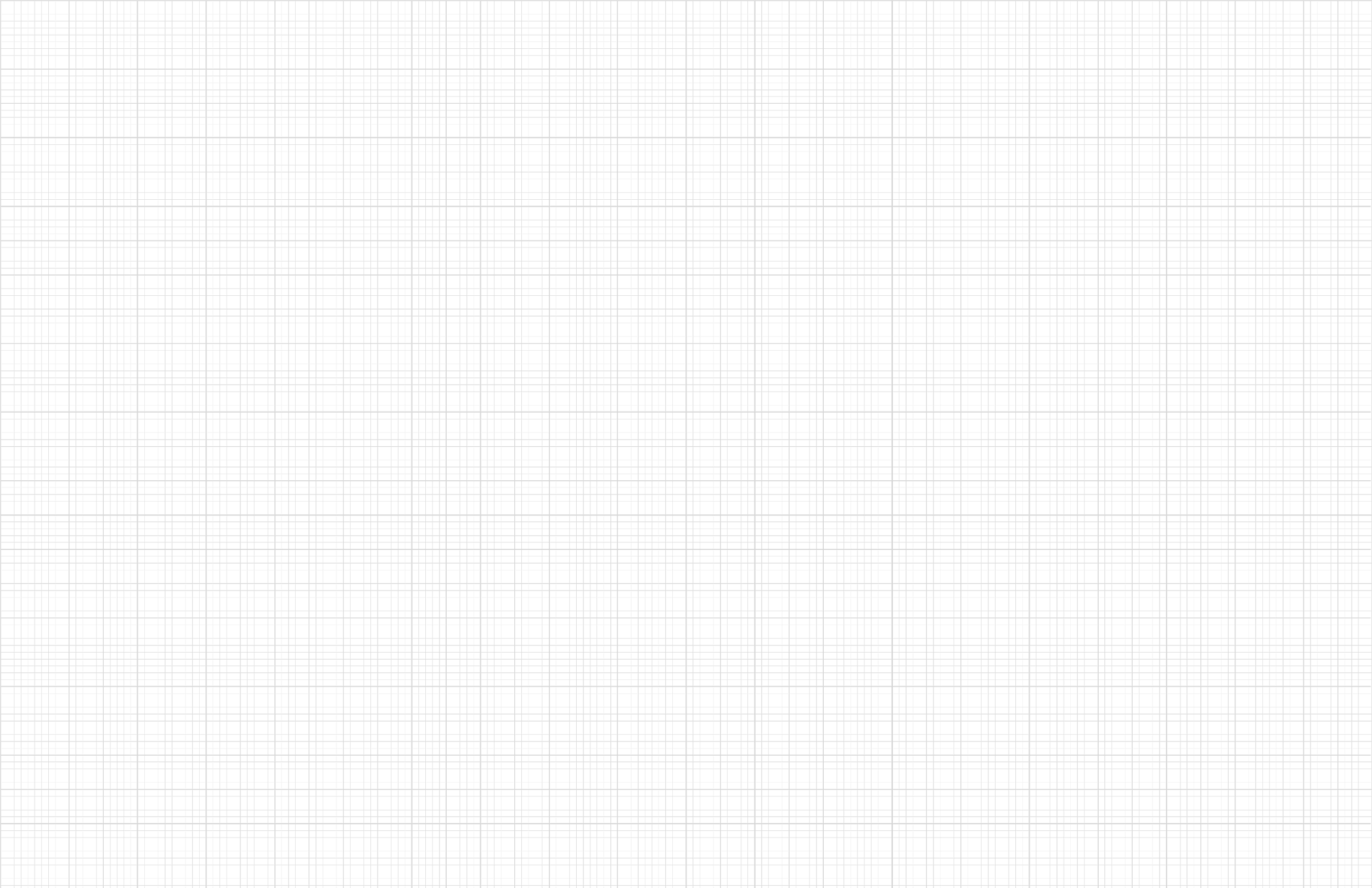 What is Virtual Exchange?
Technology-enabled dialogues and collaborations between people and classrooms sustained over a period of time
Interactive social learning, connecting across difference
Meaningful transnational and intercultural experiences
Structured and facilitated 
Often project-based (can include service learning, engagement community, industry, non-profits, scholars, professionals)
Models & Opportunities for Virtual Exchange
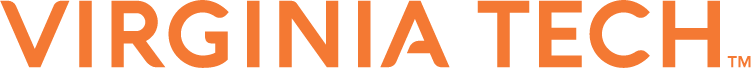 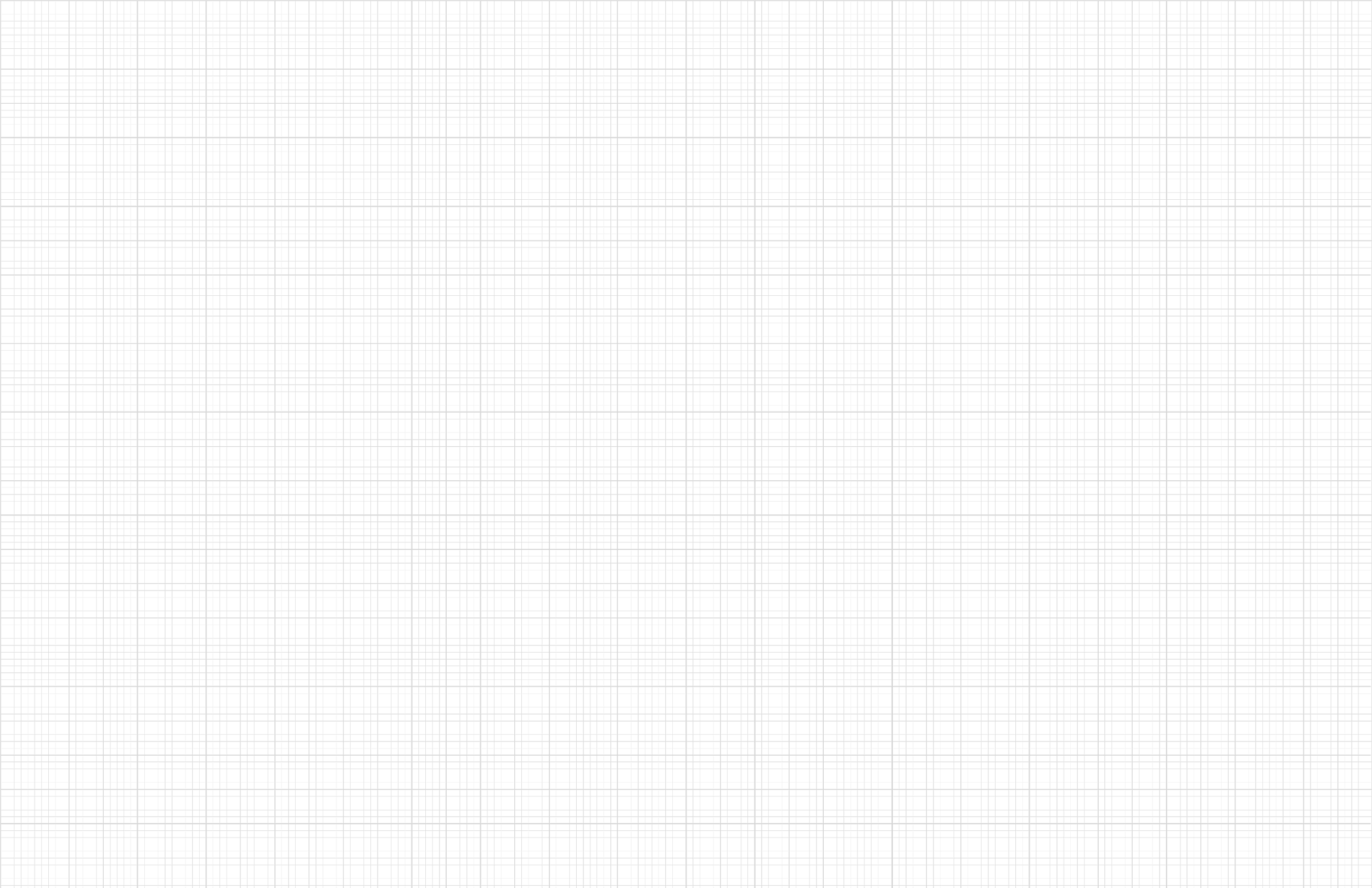 Bringing a Global Perspective to the Classroom
Integrate global topics and perspectives; present real-world global challenges as context; invite guest speakers/lecturers
Provide opportunities for authentic engagement with global issues (student-centered, inquiry-based discussions and assignments)
Bring your own cross-cultural experiences into the classroom  and create space for students to share and reflect on their cultural identity, perspectives and experiences
Focus on building specific global and intercultural skills
Incorporate the Pathways Integrative Concept of Intercultural and Global Awareness into your course SLOs
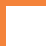 International Business in Lugano: Combining Theory and Practice and Creating Sustainable Social Change Study Abroad Programs
Keely Thomson and Marjie Woods, Linking Lives Study Abroad Program

Tiffany Shoop, Center for Excellence in Teaching and Learning
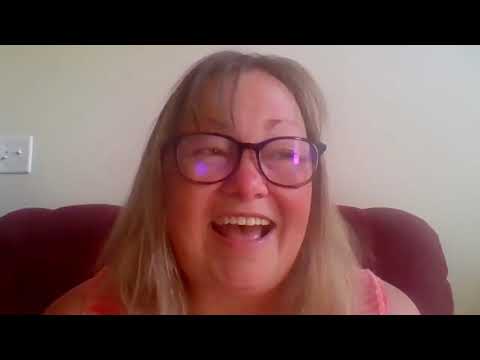 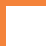 Deborah Good, Human Nutrition, Foods, and Exercise

Metabolic Nutrition; Nutritional Genomics

Learning complex nutrigenomics topics using in silico lab activities and WebEx™/Zoom conferencing
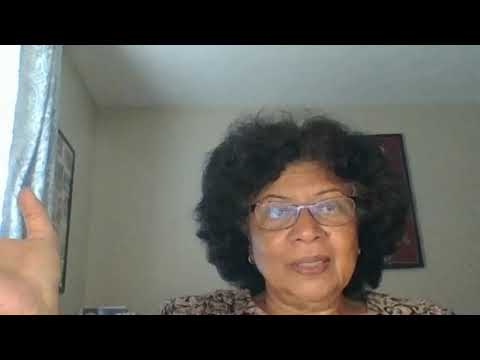 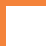 Suchitra Samanta, Sociology
Women’s and Gender Studies; Curriculum Globalization Grantee
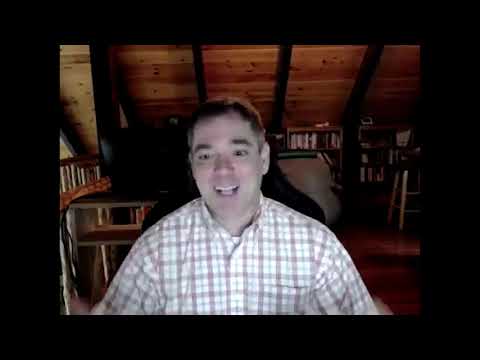 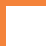 Herbert Bruce, Food Science and Technology

Applied Malting and Brewing Science; Study abroad with TU Munich; First Year Experience
Embedding Intercultural Learning into a Virtual Environment
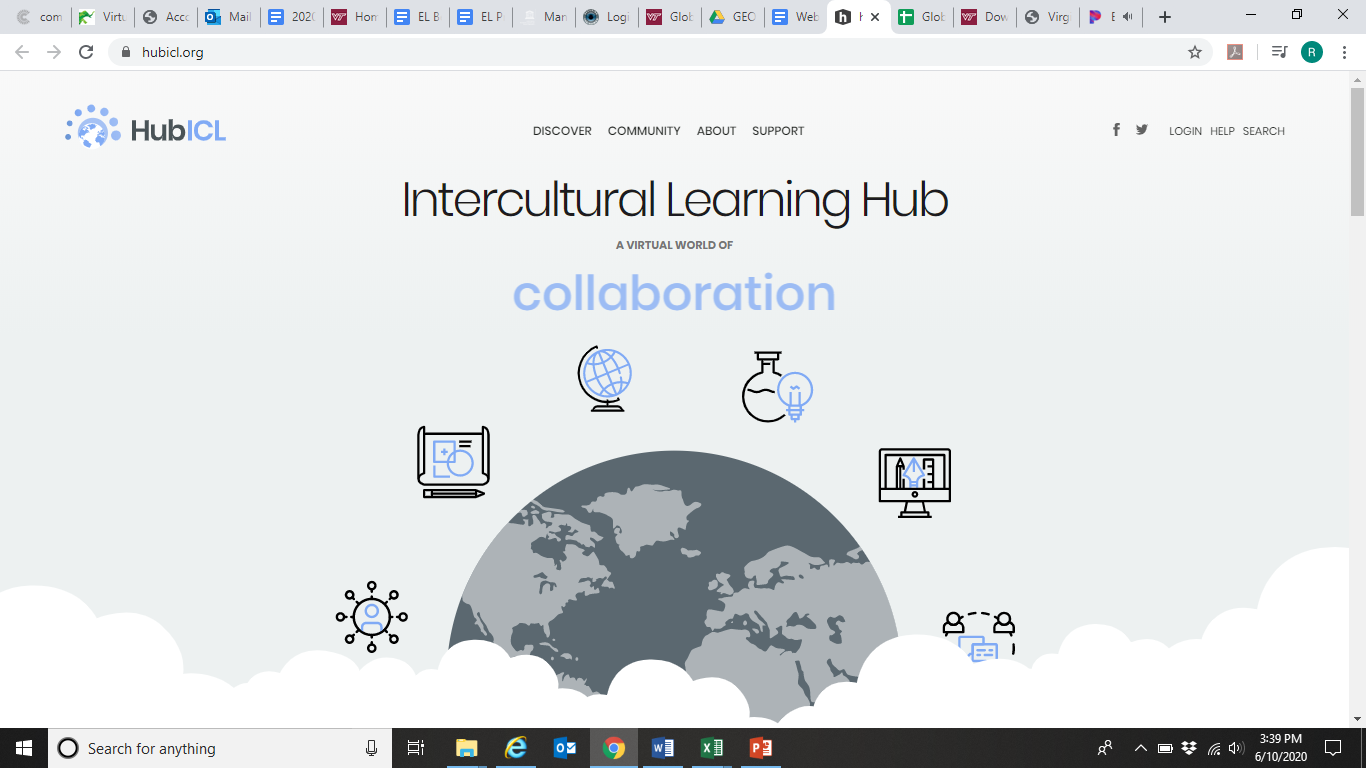 Intercultural competence is the ability to communicate and act appropriately and effectively across cultural differences.
HubICL Curated Collections
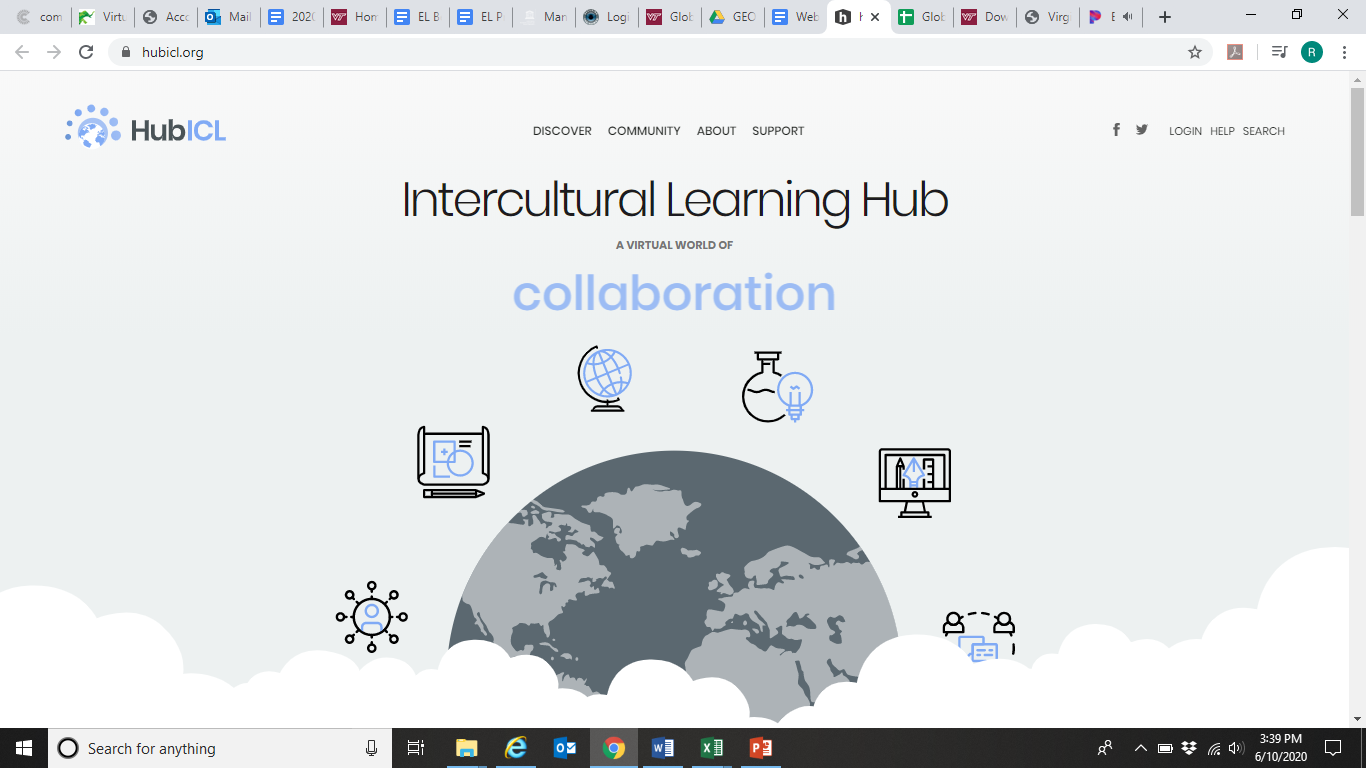 Virtual intercultural learning research
Distance learning tools
Domestic and international responses to COVID-19
Virtual exchange summer 2020 ideas and resources
Online intercultural learning curriculum resources
Collaborative online intercultural learning (COIL) resources
Purdue CILMAR-recommended resources for addressing racism
"'Say Their Names' Collection: Training & Assessments for Equity, Inclusion & Social Change" resources
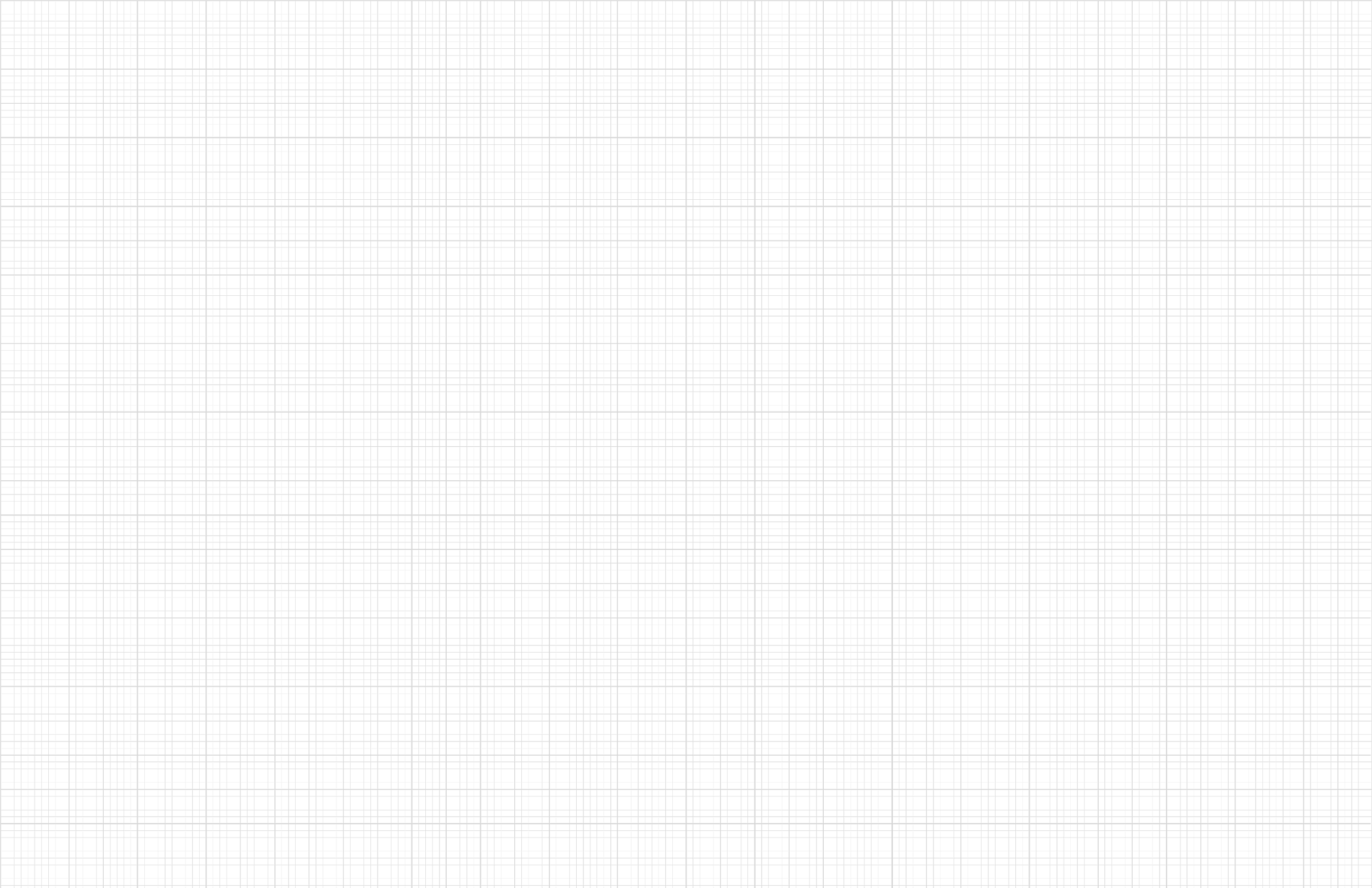 Collaborative Online International Learning (COIL)
COIL is an approach to virtual exchange through creating multicultural learning environments that link university classes in different countries
SLOs are co-constructed with activities and assignments that foster dialogue, exchange of ideas and perspectives, reflection, collaboration, and team-building
Focus on cultural general or intercultural learning outcomes
Students connect globally with peers and industry, non-profit, scholars, experts/professionals, etc.
Opportunity to focus on transdisciplinary teams and real-world problems aligned with VT Beyond Boundaries
Can be asynchronous or synchronous (or a combination); can be a single module or full semester course
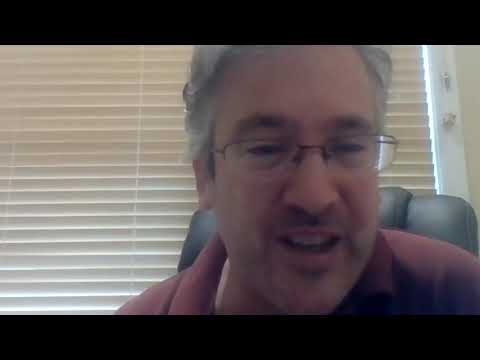 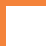 Alan Abrahams, Business Information Technology

Collaborative Online International Learning (COIL) with Singapore Management University
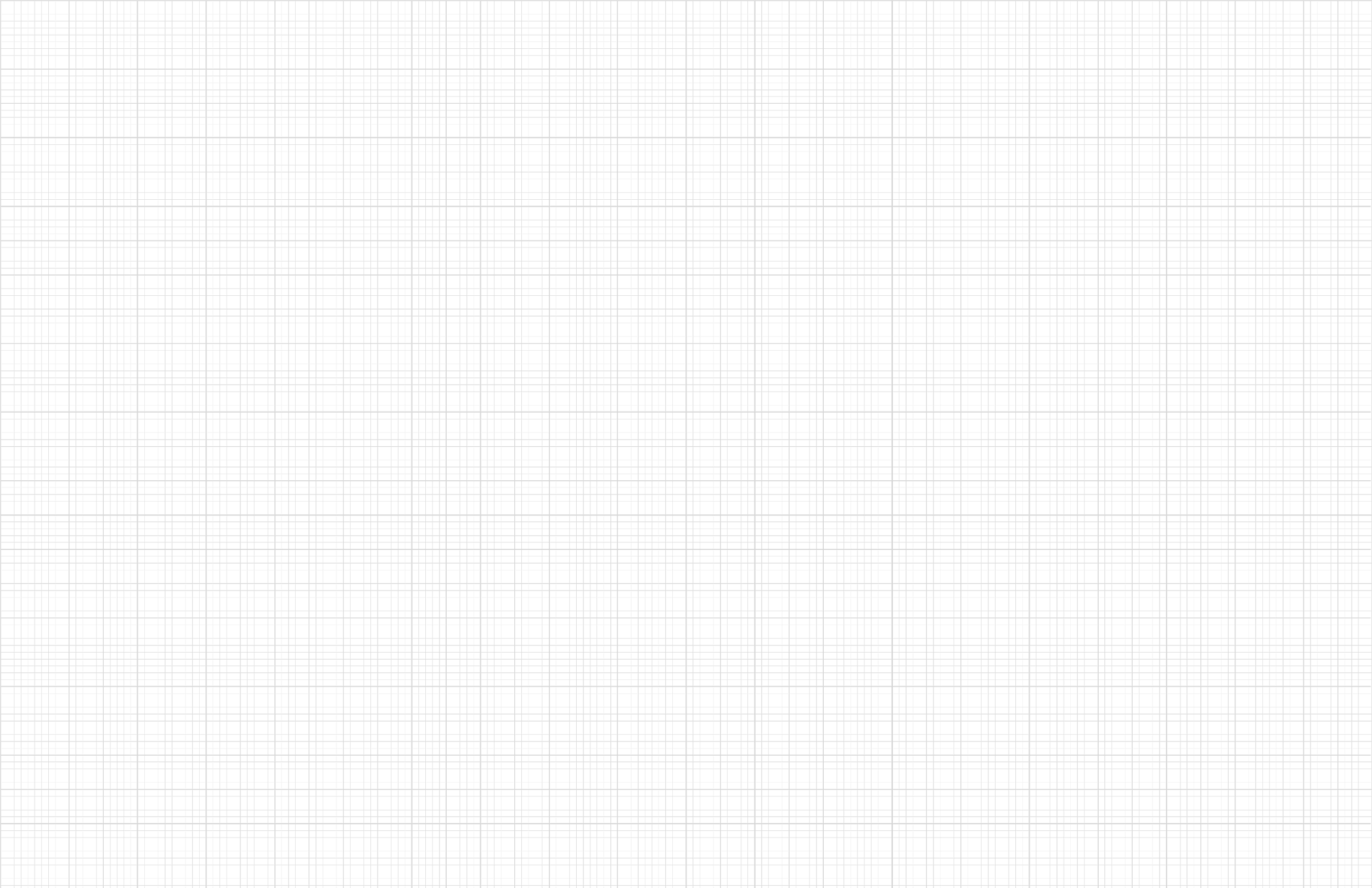 Hybrid Model
Course content/virtual learning materials created by external entities that can be incorporated into a course as a course supplement 
Generally proprietary with an access fee comparable to textbook/material costs
Example: embedding the AFS/Sentio Global Competence Certificate  
Example: embedding Purdue & Future Learn’s MOOC for Developing Cultural Intelligence
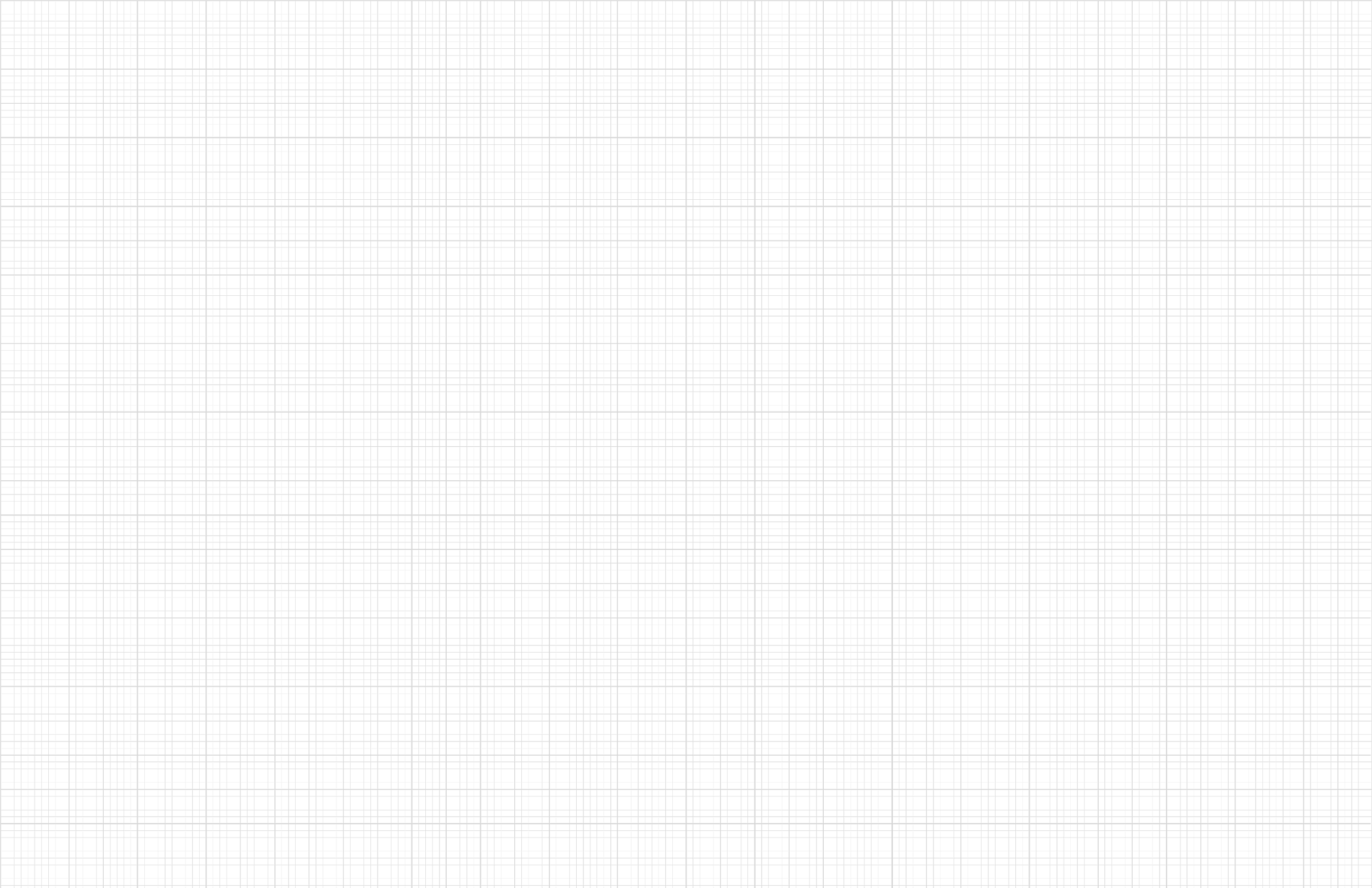 Hybrid Model - AFS Global Competence Certificate
GCC - Study Abroad (before, during, and after return)
GCC at Home (no travel needed)
18 online modules designed to blend with a course and compose 1 credit hour of content
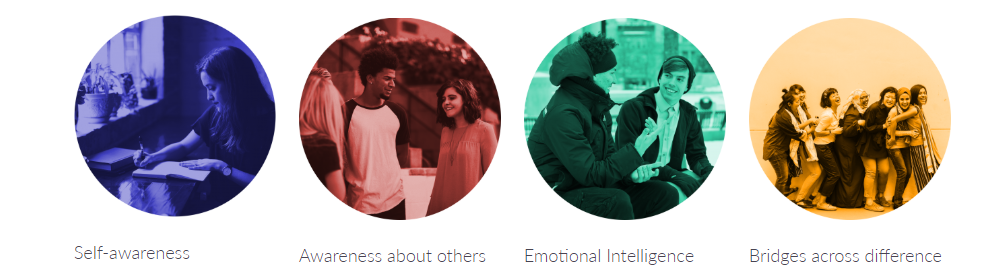 [Speaker Notes: GCC at Home option that features blended global learning with 9 core modules + 11 enhanced modules including animated videos, global peer forum, quizzes and assignments.  
Demo can be requested; Purdue has recent research on the efficacy of the program]
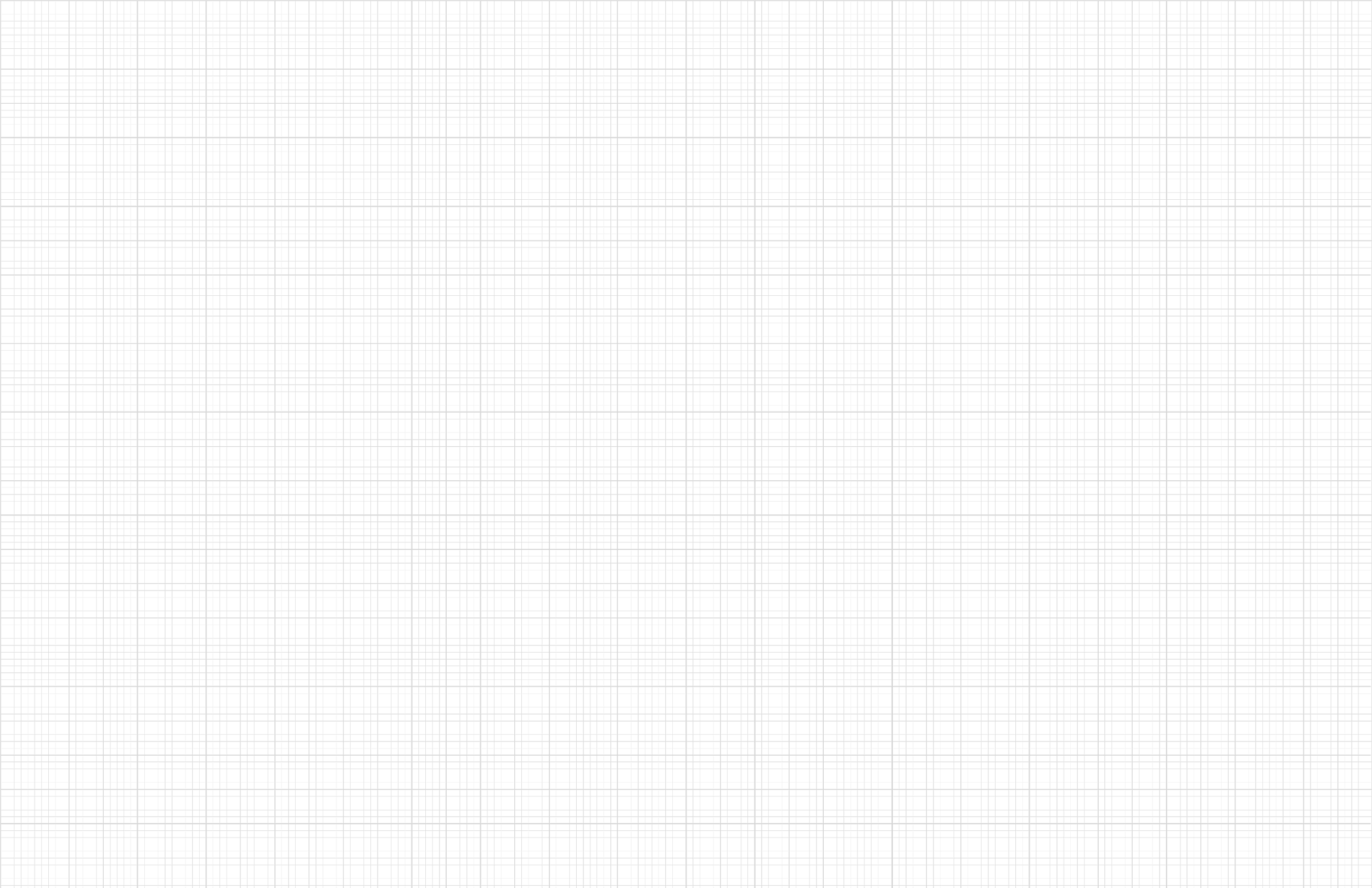 Third Party Provider for Virtual Study Abroad and International Internships
Organized and generally facilitated by external entities, third party/providers
Involves synchronous communication via virtual platforms - live virtual classrooms taught be experts in the field (often utilize 360° and Virtual Reality)
Examples: Arcadia Virtual Europe, API’s Virtual Summer Programs
GEO Global at Home Learning Resources
Customized, faculty-led virtual experiences also available through some study abroad third party providers: SAA
Tips & Good Practices for Virtual Exchange
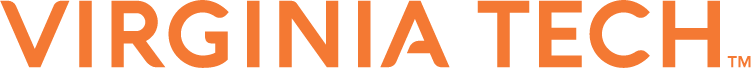 [Speaker Notes: [Caitlin] - 10 minutes]
Relationships
With international partners:

Understand each other’s goals and level of commitment
Check in throughout the process
Start small or simple and build over time
Among students:

At the beginning of the course, build community and establish expectations
Develop a sense of shared purpose in working toward a common goal collaboratively
More meaningful experience
Typically a longer experience is more effective
[Speaker Notes: Remember: It takes time to cultivate relationships with international collaborators and build community. Trust is important in online learning]
Aligning outcomes and activities
Be intentional about global skills development and embedding intercultural learning.
Progression: scaffold activities and assignments.
Activity 3
Activity 2
Activity 1
Case study project with partner
Identity activity and discussion
Chatter activity and discussion
Outcome
Students will be able to illustrate how aspects of their culture inform their interactions with others.
[Speaker Notes: You do this already in your courses and it still applies to COIL and VIE.]
Reflection and discussion
Create structure but be flexible
Take care that interactions are not reinforcing stereotypes
Be more of a facilitator, rather than an instructor
Ask questions
Actively listen
Model curiosity
Encourage all students to share their thoughts
Don’t explicitly deliver knowledge or offer your own views
[Speaker Notes: Important students to talk directly with each other across borders. This can happen synchronously and asynchronously.
For example: “All the other students are X.” Can talk about the differences between stereotypes and generalizations, reflect upon how other group might be perceiving you, where do these differences come from etc. Can also preface interactions with intercultural learning activities.]
Technology
The technology platforms are less important than thoughtful design and structured facilitation.
What do you want students to learn/accomplish? What technology will serve that purpose?
What is available and accessible for international partners?
Is there a cost?
What are students and faculty familiar with?
[Speaker Notes: Don’t start with technology. Start with outcomes and activities.
Kirsten Dean from University Libraries will talk in a few minutes and has a resource document for you with technology ideas.]
Logistics and practicalities
Consider logistical concerns early in the process:
Time zones
Academic calendars and breaks
Technology and IT support
Language differences
Differences in course structure and student motivation
Group of students voluntarily participating or receiving less credit might be less invested
Etc.
[Speaker Notes: These factors will affect the day-to-day implementation of your course. How can negative effects be mitigated?]
Virginia Tech’s Course Design Resources
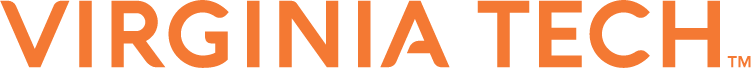 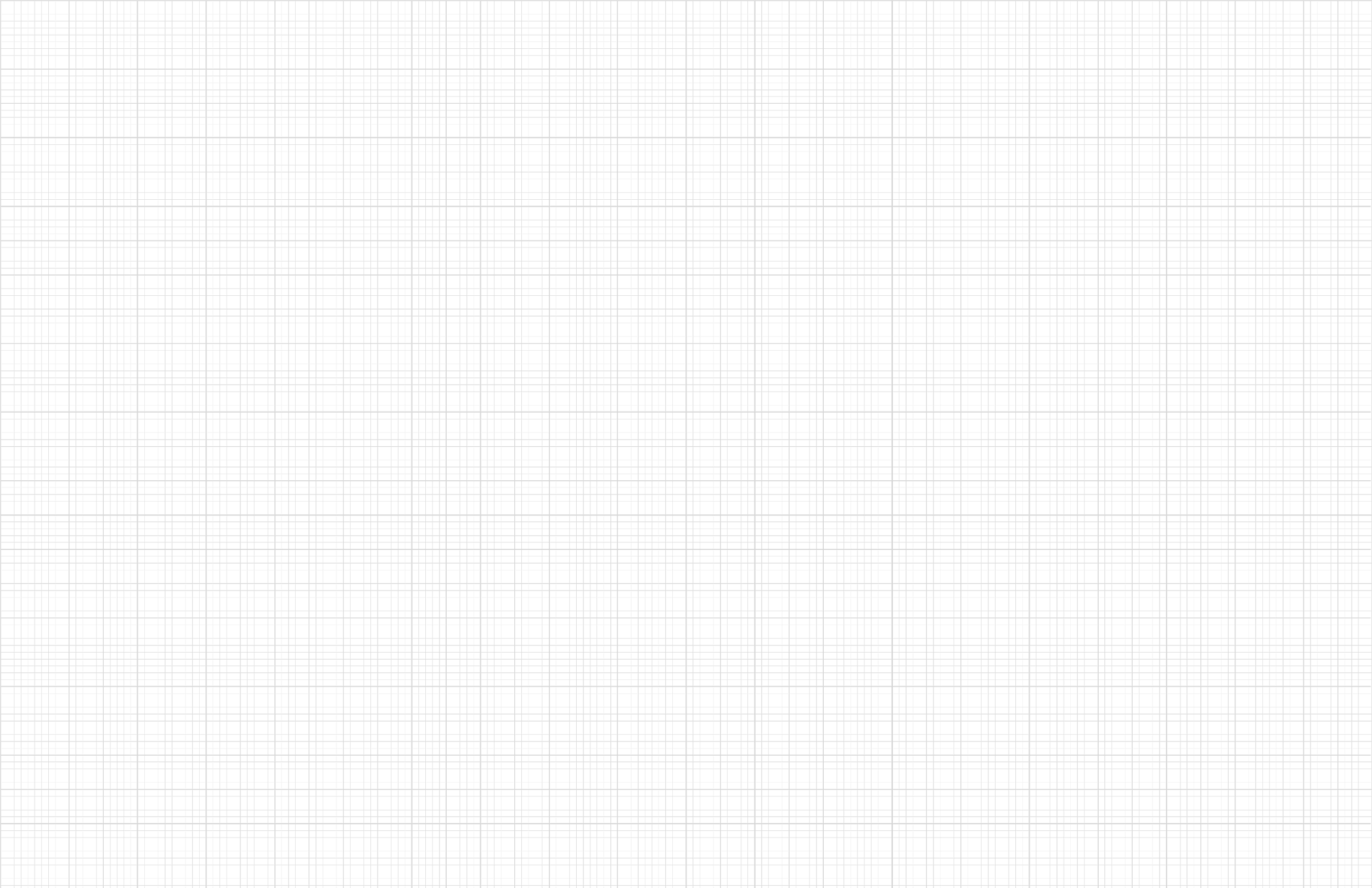 Course Design Considerations
Alignment with Course Objectives

Practical Questions for Planning

Kolb’s (1984) Experiential Learning Cycle
Concrete Experience
Reflective Observation
Abstract Conceptualization
Active Experimentation

Reflection as Integration
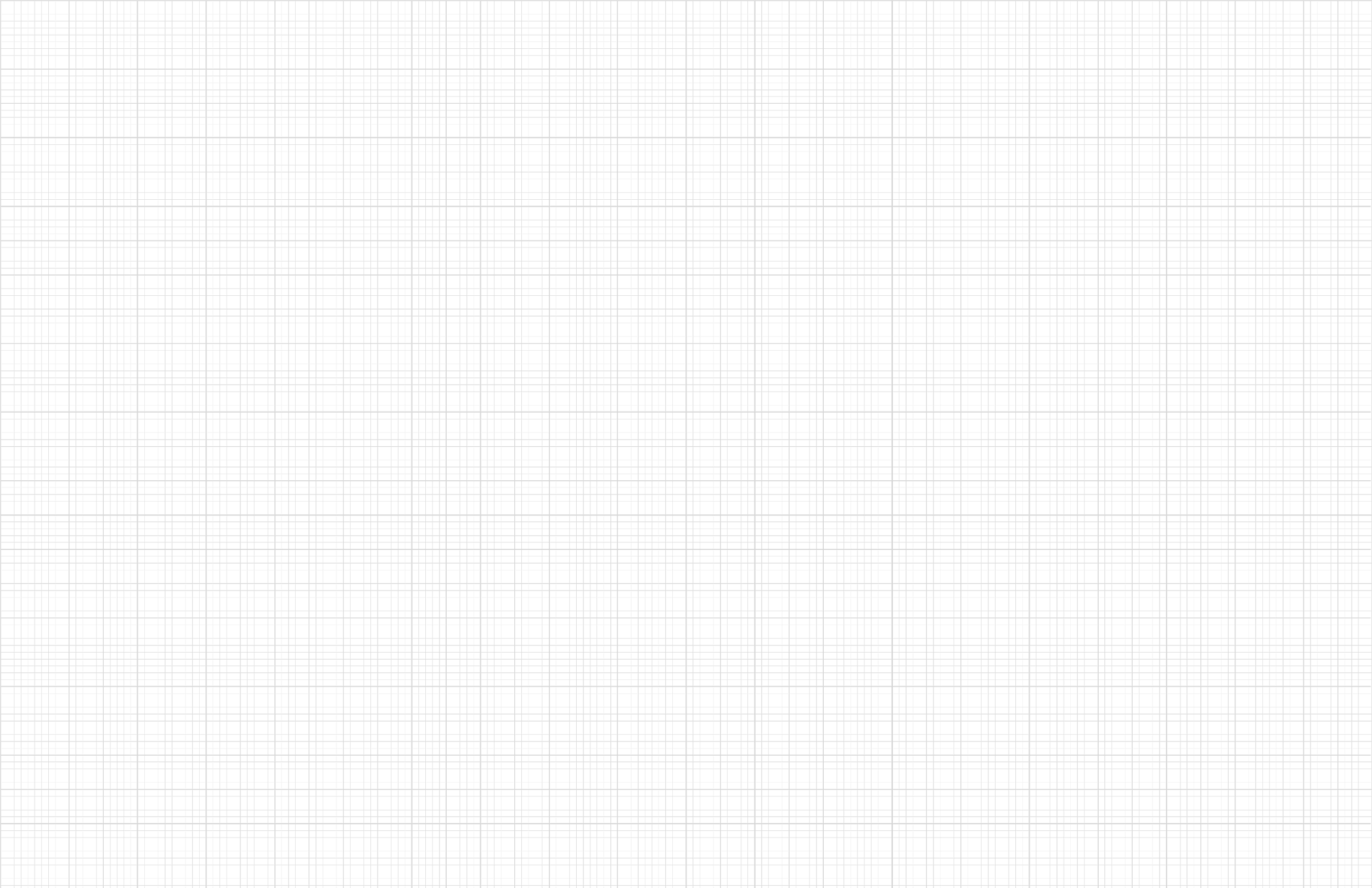 Course Design Resources
Center for Excellence in Teaching and Learning - teaching@vt.edu
Course Design Clinics
Course Consultations
Fall Workshops

Technology-enhanced Learning and Online Strategies - tlos@vt.edu

University Libraries
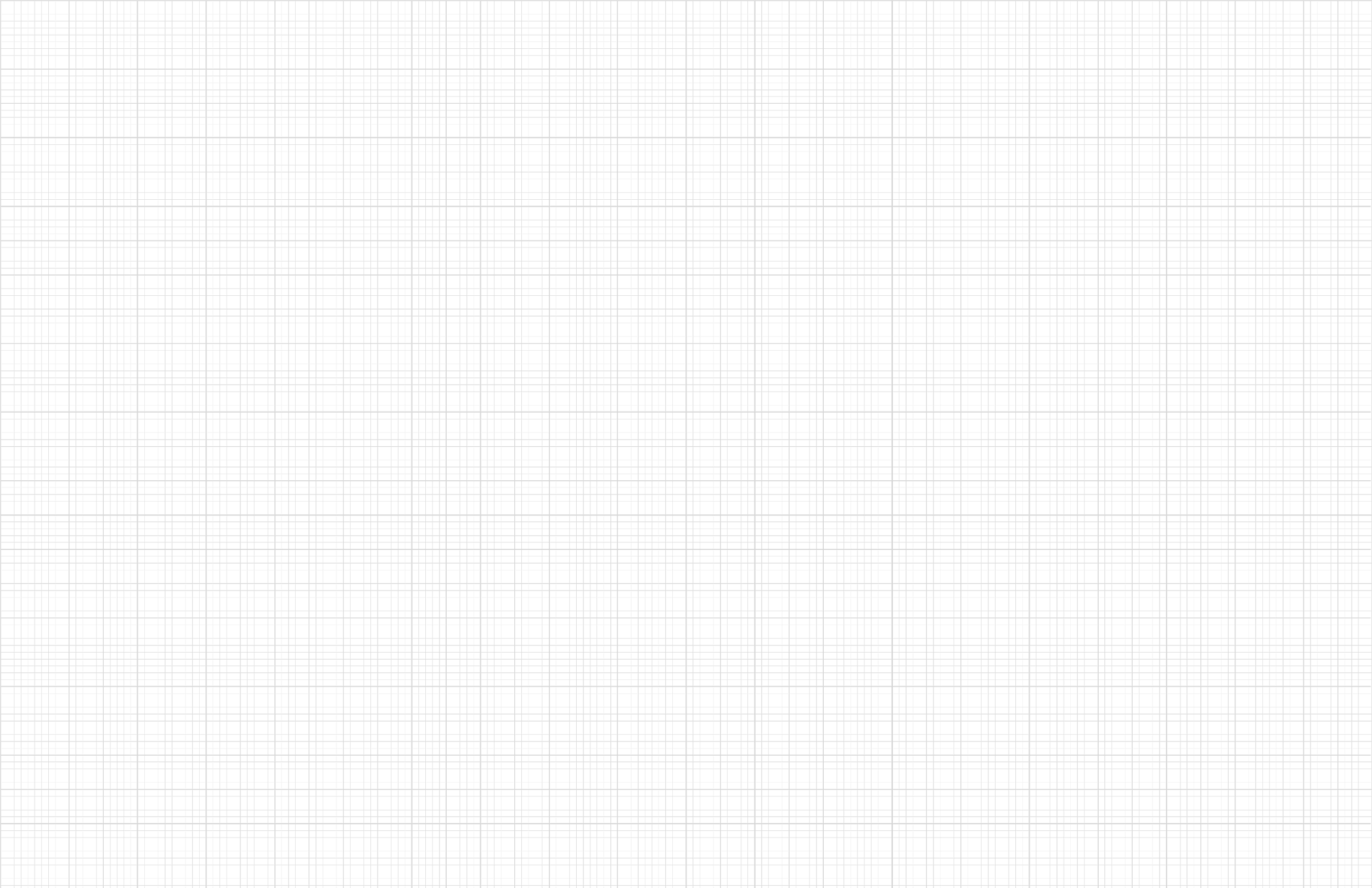 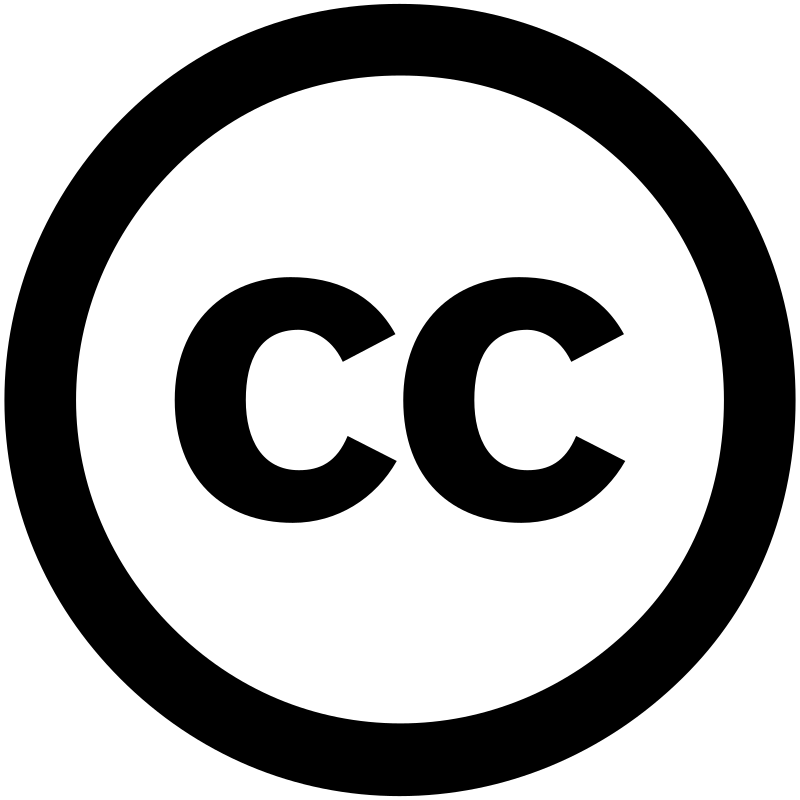 University Libraries Resources
What information and media can you share globally - without breaking copyright law?
What do the Libraries have for you?
Digital tools for virtual learning and collaboration
Kirsten Dean
Global Ed. Librarian
kirstend@vt.edu
Virtual Exchange Resources
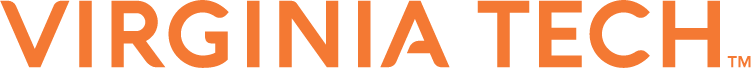 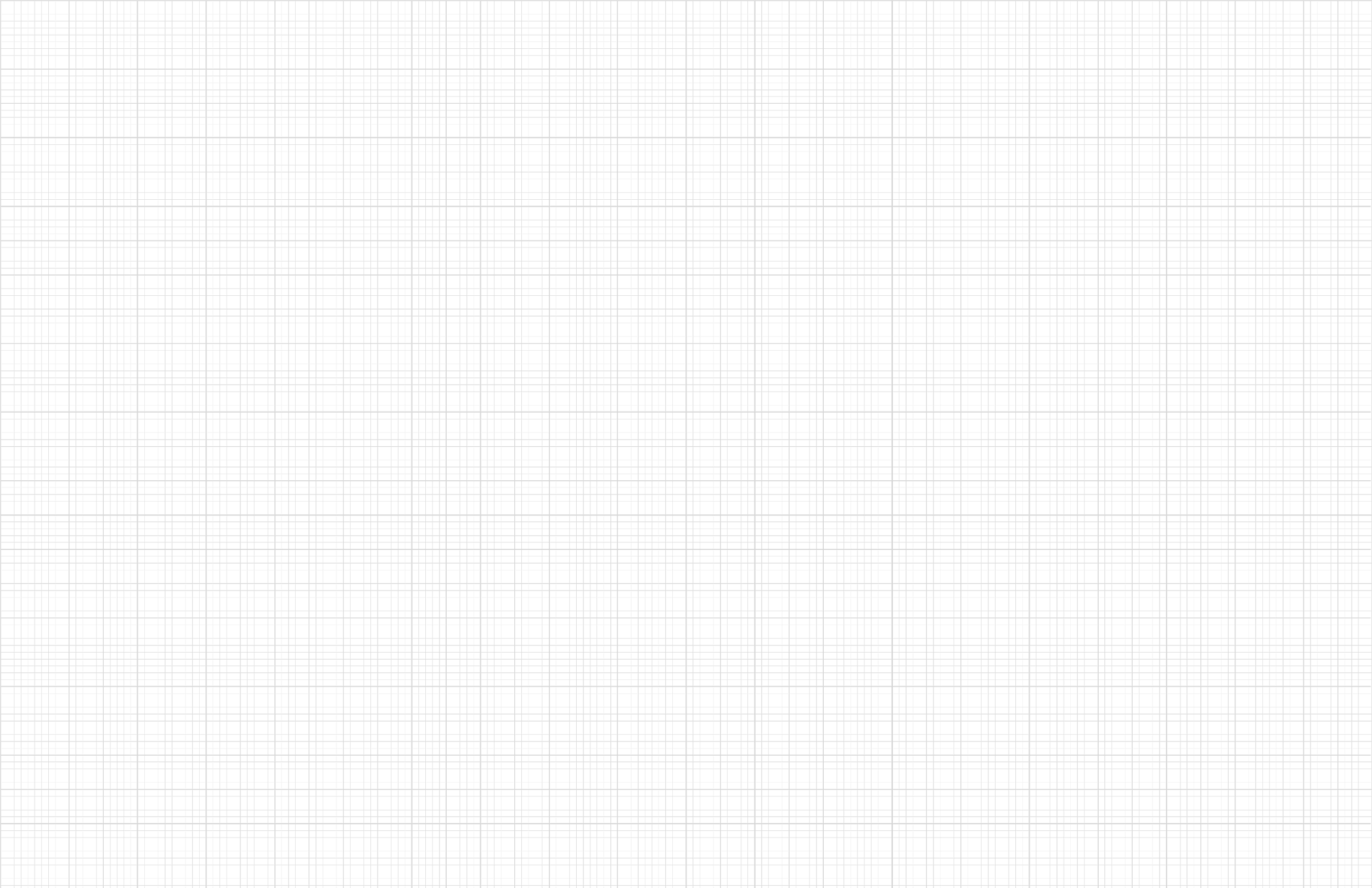 Virtual Exchange Resources
FORUM on Education Abroad Professional’s Guide to Online Global Learning Experiences: https://forumea.org/resources/guidelines/virtual-exchanges-and-global-learning-online/
SUNY COIL Center: https://innovate.suny.edu/introtocoil/
COIL Partner Matching: http://coil.suny.edu/index.php/coil-partnerships
CILMAR Webinar Series on Virtual Intercultural Learning: https://www.purdue.edu/IPPU/CILMAR/learning/virtualicl/
Forum on Education Abroad webinars: https://forumea.org/training-events/webinars/
Stevens Initiative: https://www.stevensinitiative.org/
AAC&U Global Learning: https://www.aacu.org/resources/global-learning
VT Partner Institutions
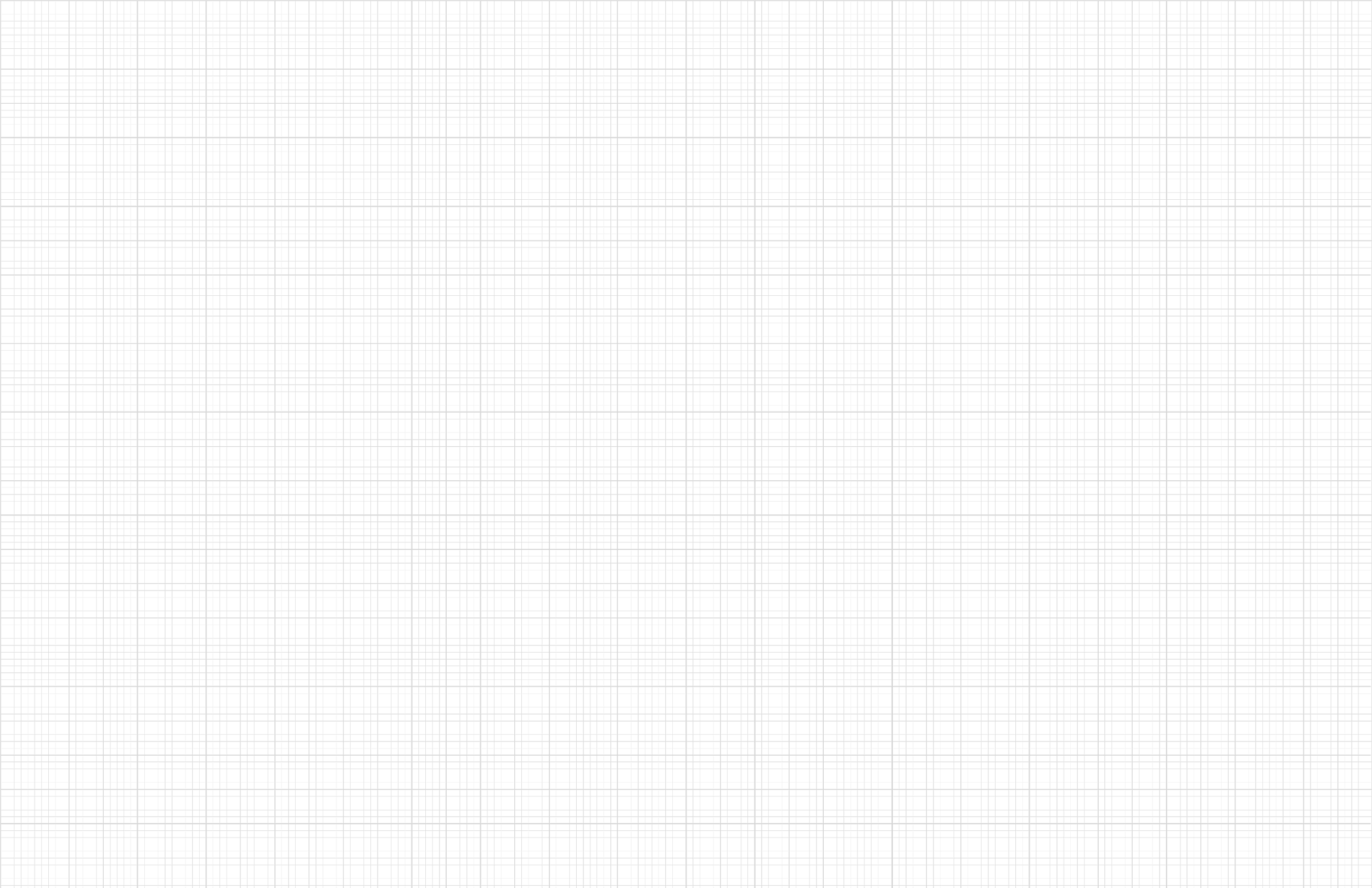 Internal & External Funding Resources
VT Funding Sources
Potential GEO Curriculum Globalization Grants in future years; College/Department global seed grant funding
CETL Instructional Grants: https://teaching.vt.edu/grantsandawards/grants.html 
Pathways to General Education Grants: https://www.pathways.prov.vt.edu/professional-development/grants.html 
External Sources
Stevens Initiative United States and in the Middle East and North Africa (MENA) Coronavirus Response Fund
Leaders for Change-Virtual Exchange Program (USDOS & U.S. Embassy in Santo Domingo, Dominican Republic)
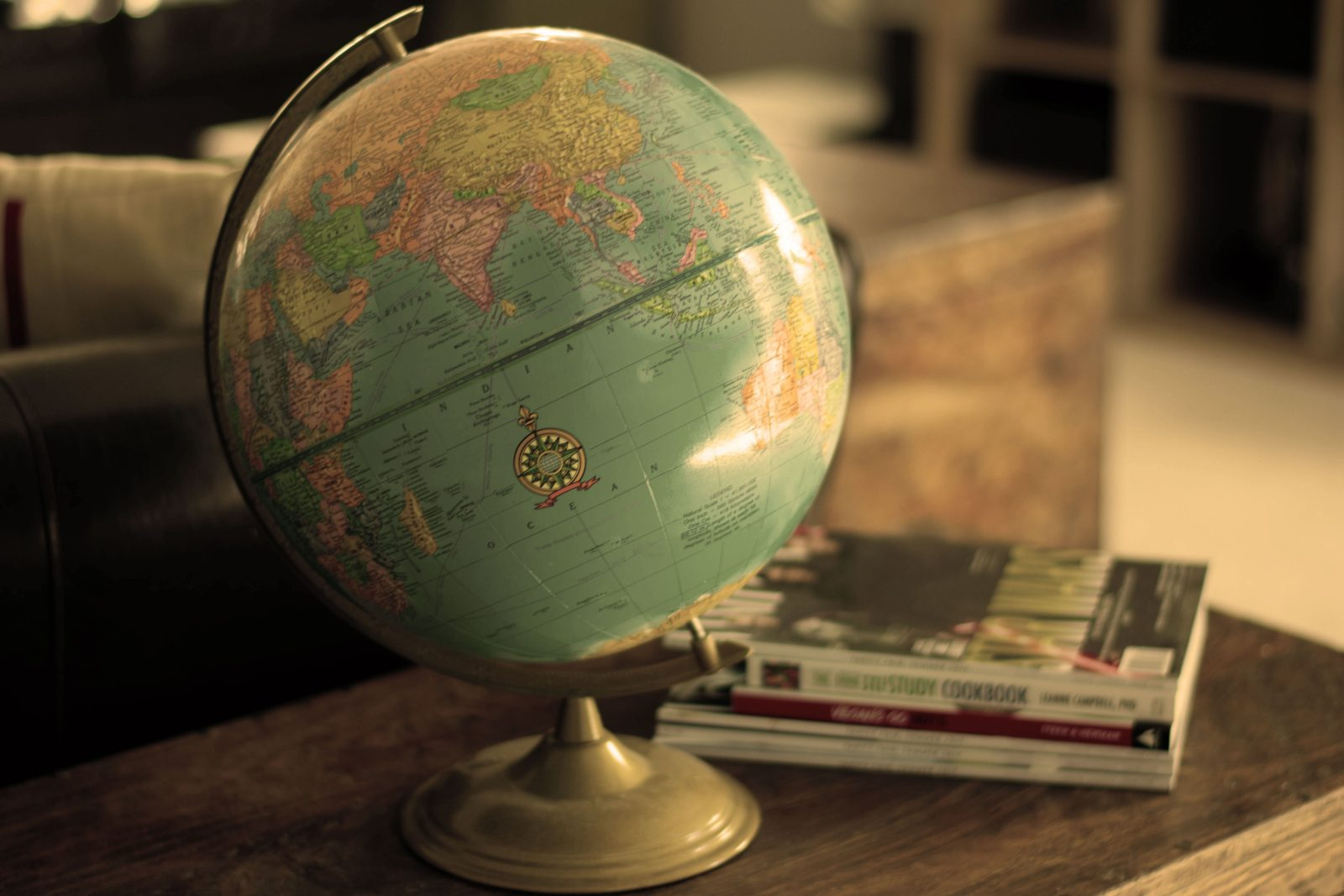 Global @ Home Resources for Faculty/Staff
https://www.globaleducation.vt.edu/Faculty/Trainings/GlobalHome.html
Global @ Home Resources for Students
https://www.globaleducation.vt.edu/Students0/Global@HomeResources.html
[Speaker Notes: Thanks to: Center for Teaching & Learning: https://teaching.vt.edu/
Technology-Enhanced Learning & Online Strategies: https://tlos.vt.edu/ 
University Libraries: https://lib.vt.edu/ 
Global Education Office: https://www.globaleducation.vt.edu/]
Q&A
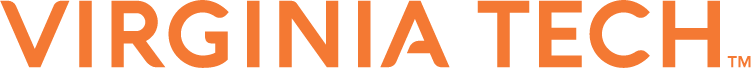